“ Nutrirsi per nutrire: aggiornamenti in tema di alimentazione in gravidanza ed allattamento
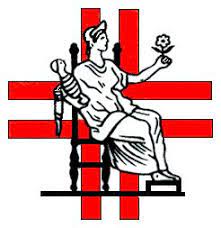 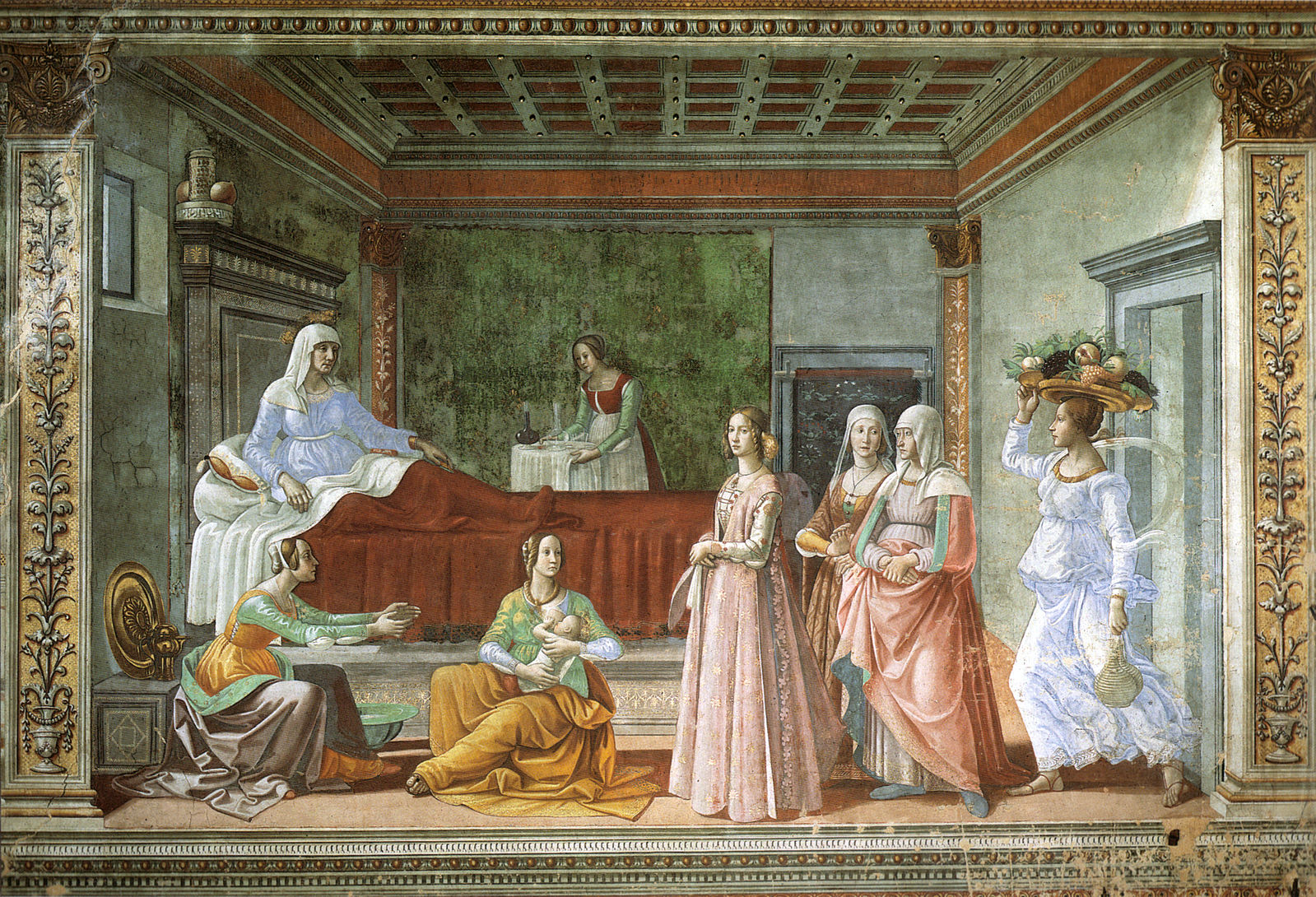 Convegno organizzato dagli Ordini interprovinciali delle Ostetriche della Liguria 
 Genova - La Spezia e Savona - Imperia

In collaborazione con la Scuola di Scienze Mediche e Farmaceutiche 
Corso di laurea  in Ostetricia
Genova  19 Aprile 2024
Palazzo Tursi – Salone di Rappresentanza
PROGRAMMA 19 Aprile 8:30 Registrazione partecipanti9.00 Saluto delle autoritàMODERATORI  Prof. A. Cagnacci – Dott.ssa M. Canepa – Dott.ssa M. Martinetti 9.30. Diabete gestazionale e sovrappeso in gravidanza. Il management clinico ed implicazioni nella pratica M. Podestà 10.00.  L’alimentazione iodica in gravidanza e le ripercussioni sulla     funzione tiroidea del  neonato M. Corongiu M. Bagnasco 10.30 Malattie trasmesse da alimenti . Continuare nella prevenzione primaria  L. Rodriguez M. Balducchi11.00 Educazione alimentare in gravidanza nelle donne straniere.  Manteniamo le loro  abitudini? M. Sessarego 11.20 Coffee break e votazione dei poster MODERATORI  Dott. E. Volpi – Dott. C. Gustavino -  Dott.ssa V. Angius 11.50 I disturbi del comportamento alimentare nelle donne in gravidanza e possibili esiti sul nascituro N. Clavarino A. Brugnolo12.20 Alimentazione materna in allattamento : nuovi equlibri tra  aumentato fabbisogno e perdita di peso  N. Daloglio  A. Falco 12.50 Classificazione e premiazione dei poster 13.15 Discussione e chiusura dei lavori
DOCENTI
Maurizio Podestà  Specialista Ost. e Gin San Martino
Marcello Bagnasco   Docente Università di Genova 
Margherita Corongiu Ostetrica Genova 
Rodriguez Lizbeth      Ostetrica Asl3  
Balducchi Martina    Ostetrica  E.O. Galliera 
Noemi Clavarino       Ostetrica Genova 
Andrea Brugnolo      Psicologo  Università di Genova 
Martina Sessarego   Libera Professionista Perù
Noemi Daloglio        Consigliera Ordine Savona e Imperia 
Arianna Falco            Ostetrica Libera Professionista
INFORMAZIONI GENERALI Presidente scientifico  Prof . Angelo Cagnacci Responsabili scientifici Dott. Maurizio Podestà                                         Dott. Federico Prefumo                                          Dott.ssa Matilde CanepaSegreteria Scientifica  Dott.ssa  Bruna Pistelli                                        Dott.ssa Valentina Angius                                       Dott.ssa Alessandra Maltoni                                        Dott.ssa Teresa Pellecchia                                        Dott.ssa Cecilia Devoto Segreteria Organizzativa  GGallery Group   Il corso è Accreditato ECM per medici , ostetriche/o , infermiere pediatrico/a , psicologi dietiste, assistenti sanitarie La partecipazione è solo in presenza ed è gratuita
Richiesto il patrocinio di : 
Comune di Genova 
Federazione nazionale delle ostetriche FNOPO 
Ordine dei medici di Genova OMCEOGE